Достижения. Проблемы. Приоритетные направления развития школы на 2020-2021 учебный год
Августовский педсовет-2020
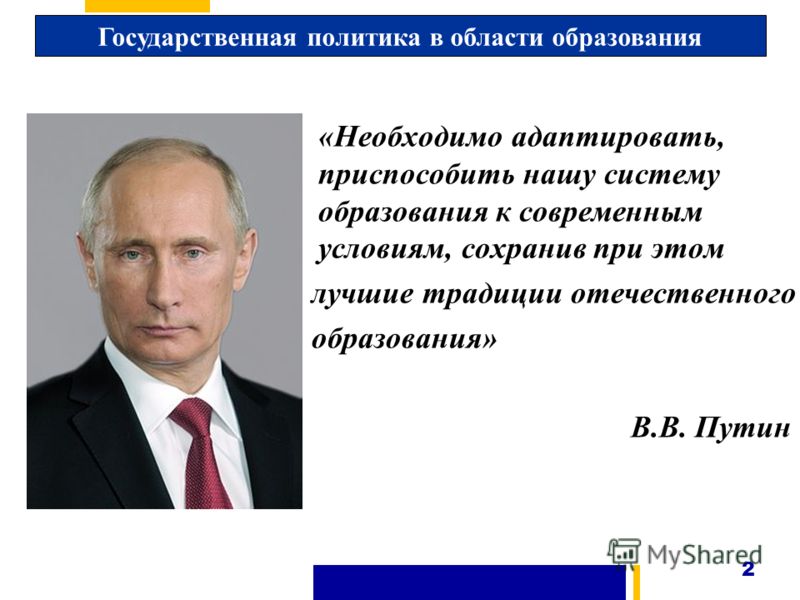 Цели педсовета:
подведение итогов работы ОУ за 2019-2020 учебный год

выявление проблем в работе коллектива в условиях реализации ФГОС

принятие задач и согласование действий на 2020-2021 учебный год
Методическая тема школы
«Формирование гармоничной, всесторонне развитой личности, способной к творчеству, этнокультурному и гражданскому самоопределению в условиях введения ФГОС»
Качество знаний по МО
Качество знаний и успеваемость по школе
Стабильно высокое число хорошистов и отличников
Каждый год выпускаются учащиеся с аттестатами особого образца
Анализ успешности по классамНачальная школа
Основная школа
Средняя школа
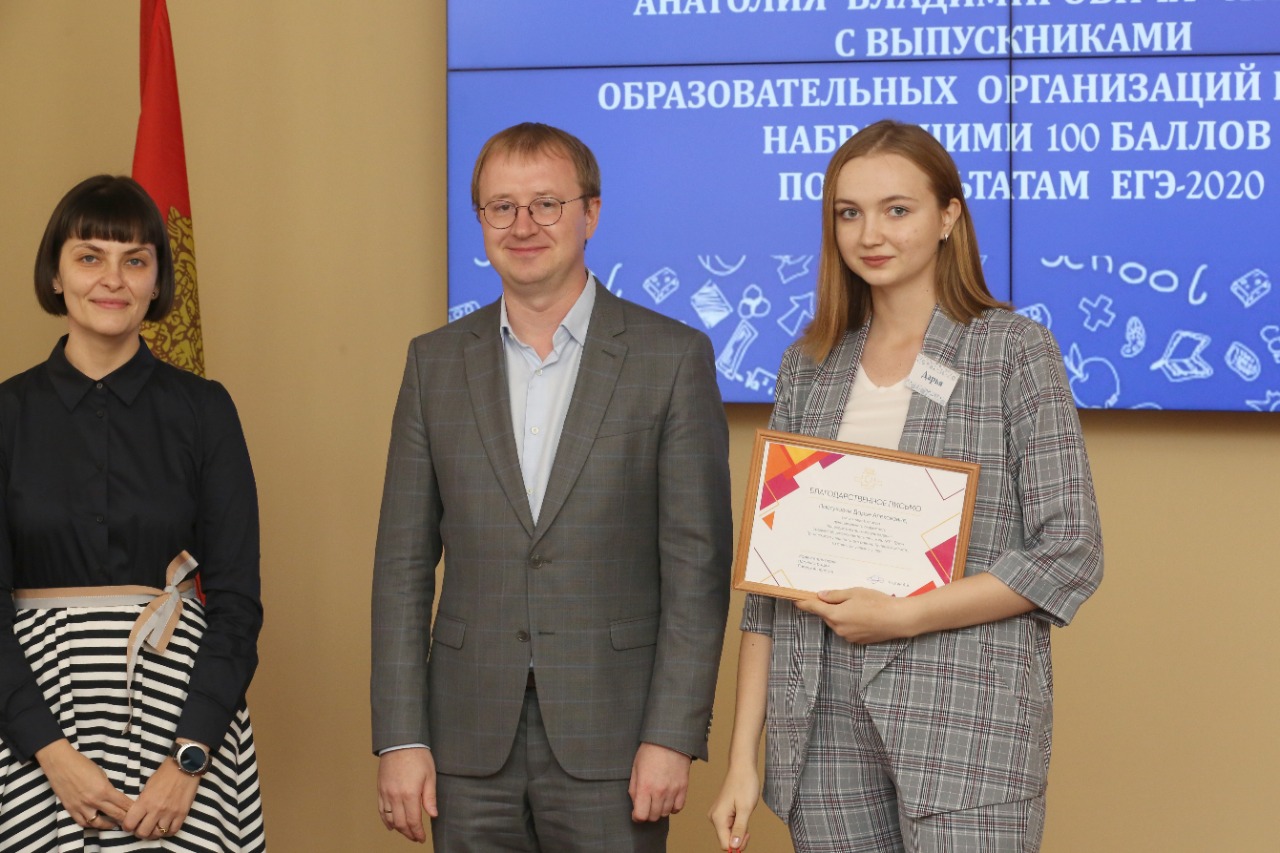 Русский язык – 11 класс(средний балл)
Математика – 11 класс(средний балл)
Результаты ЕГЭ-2020
Динамика результатов ЕГЭ
Результаты ЕГЭ медалистов
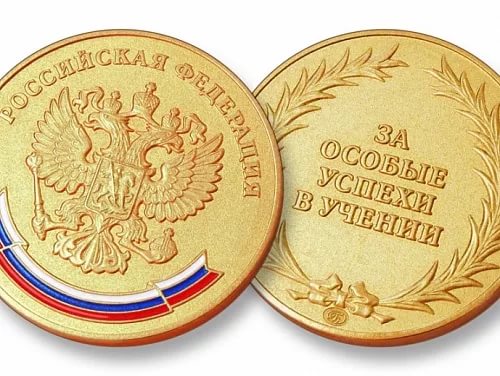 Трудоустройство выпускников
11 класс
9 класс
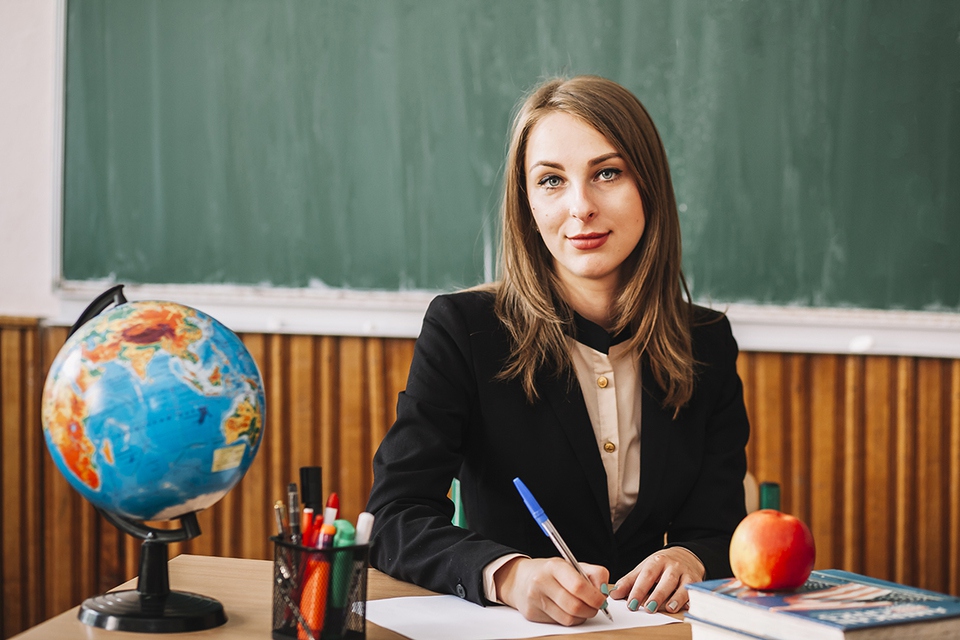 «Современная школа – это современный учитель, его высокий статус и общественный престиж». 

(из Послания Президента РФ Федеральному
 Собранию РФ 15 января 2020 года)
Недели педмастерства
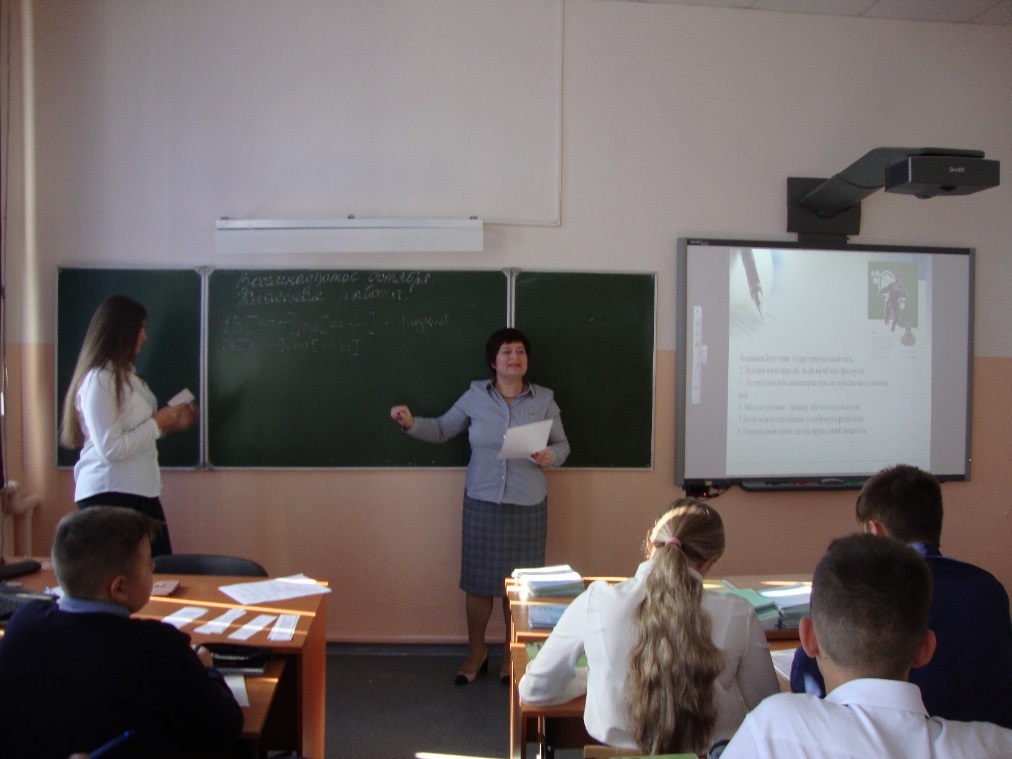 Урок английского языка в 7А классе
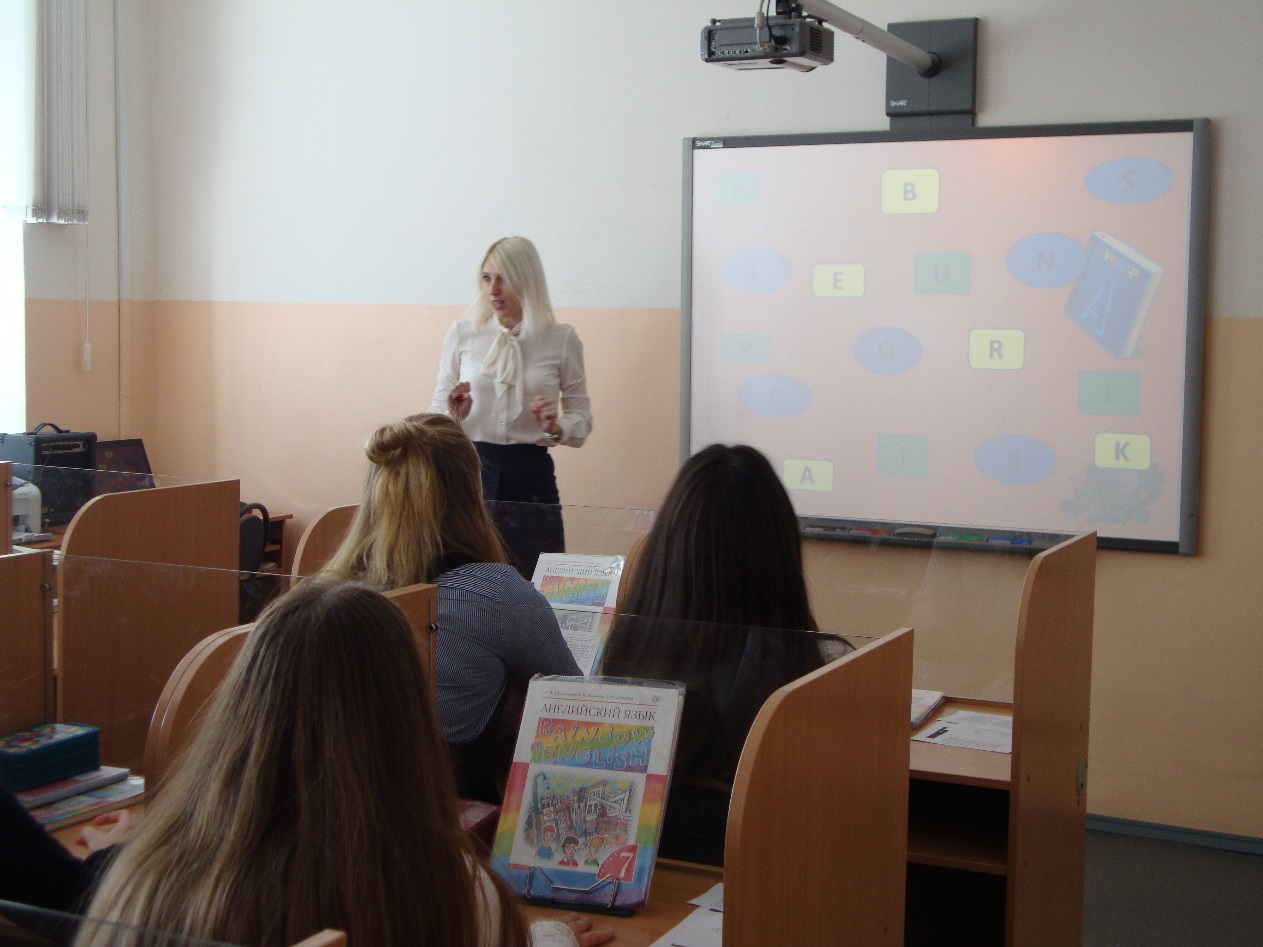 Урок русского языка в 3Б классе
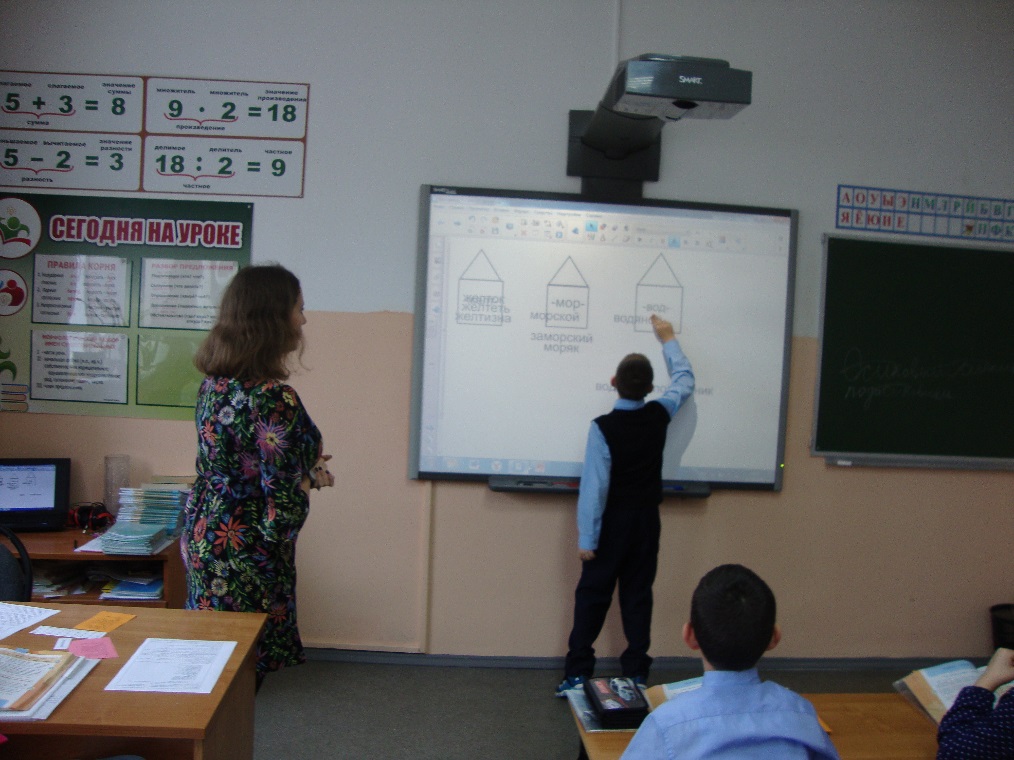 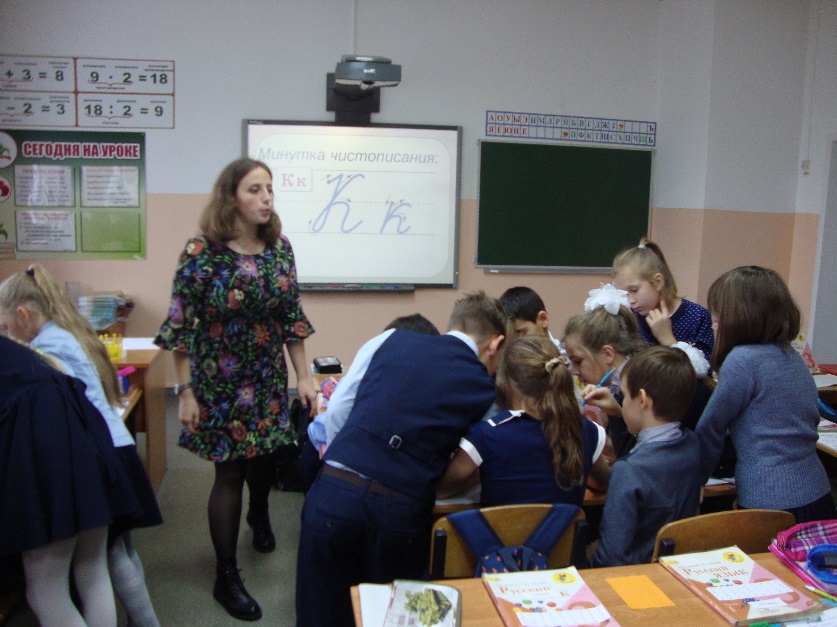 Урок окружающего мира во 2А классе
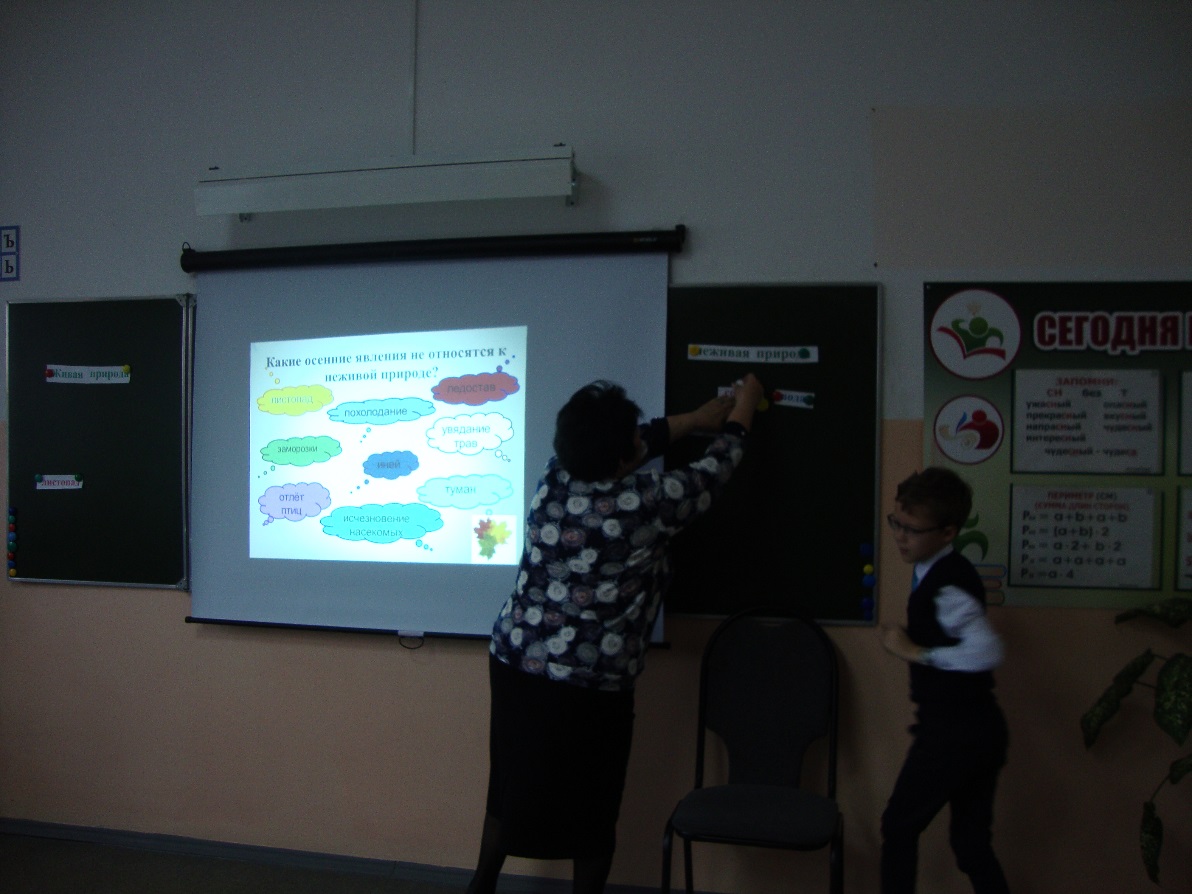 Занятие внеурочной деятельности в 1Б
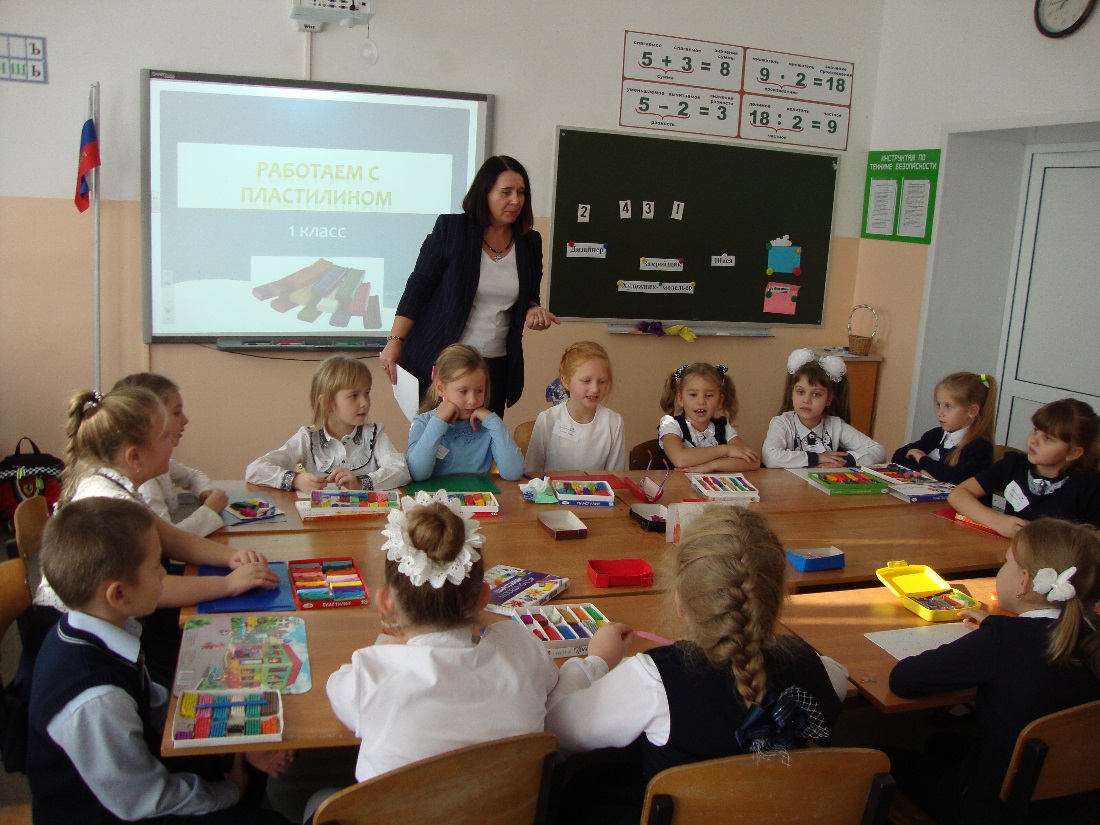 Наши педсоветы
Ноябрьский педсовет на тему: 
«Создание ситуации успеха на уроке 
и во внеурочной деятельности»
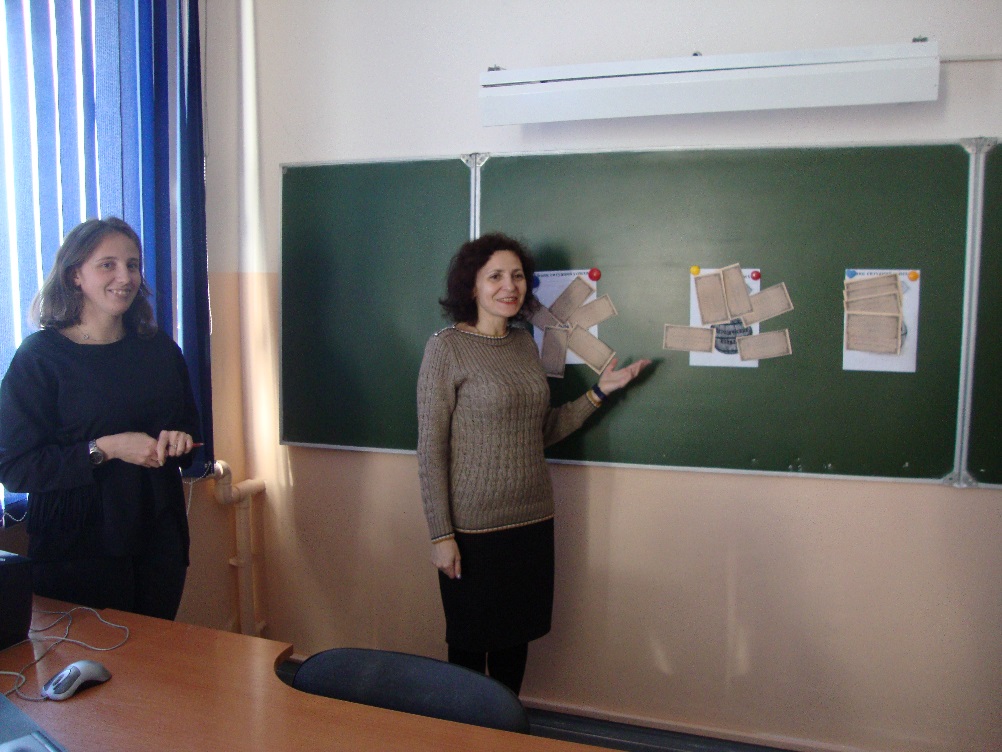 Наши педсоветы
Мартовский  педсовет  на тему: «Школа успеха: проблемы и достижения»
Работа с одаренными детьми
Сотрудничество с Центром «Стратегия»
13 учащихся успешно прошли заочное 
обучение  по программам олимпиадной подготовки
10 учащихся прошли конкурсный отбор и приняли участие в выездных профильных сменах
12 победителей и призеров  областной открытой олимпиады по русскому языку «Грамотей»   для учащихся 3-6 классов
1 призер областной открытой олимпиады «Уникум» по математике
Национальные цели развития Российской Федерации на период до 2030 года:
	сохранение населения, здоровье и благополучие людей;
	возможности для самореализации и развития талантов;
	комфортная и безопасная среда для жизни;
	достойный, эффективный труд и успешное предпринимательство;
	цифровая трансформация. 
		(Указ Президента РФ от 21 июля 2020 г. 				№ 474 «О национальных целях развития 				Российской Федерации на период до 2030 г.»)
В рамках национальной цели «Возможности для самореализации и развития талантов»:
	вхождение Российской Федерации в число десяти ведущих стран мира по качеству общего образования;
	формирование эффективной системы выявления, поддержки и развития способностей и талантов у детей и молодежи, основанной на принципах справедливости, всеобщности и направленной на самоопределение и профессиональную ориентацию всех обучающихся;
	создание условий для воспитания гармонично-развитой и социально-ответственной личности на основе духовно-нравственных ценностей народов Российской Федерации, исторических и национально-культурных традиций;
	увеличение доли граждан, занимающихся волонтерской (добровольческой) деятельностью или вовлеченных в деятельность волонтерских (добровольческих) организаций, до 15 процентов.
Задачи образования на 2020-2021 учебный год
- повышение результатов обученности (100%-ная успеваемость,  повышение результатов ЕГЭ, увеличение числа выпускников-высокобалльников); 
- активизация участия в творческих конкурсах, общественно-значимых социальных  учащихся и педагогов школы;
- активизация внеклассной работы по предметам;
- активизация распространения передового педагогического опыта на уровне района и региона;  
- совершенствование работы по внедрению  ФГОС НОО и ООО;
- внедрение в образовательный процесс ФГОС СОО;
- совершенствование работы с одаренными учащимися 
- создание безбарьерной среды;
расширение информационно-образовательной среды школы.
Спасибо всем за нашу совместную продуктивную  работу!